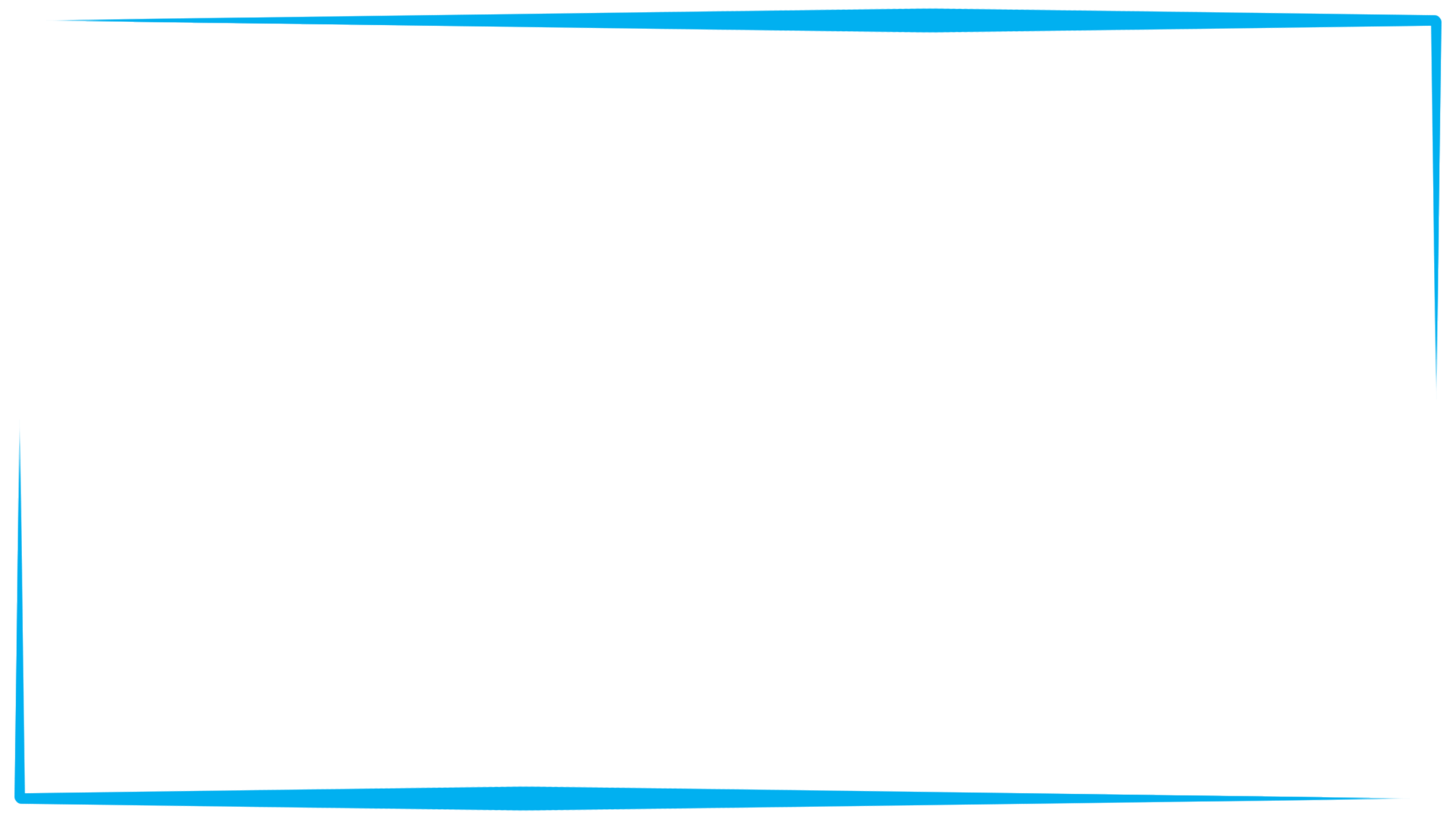 Попытка 1
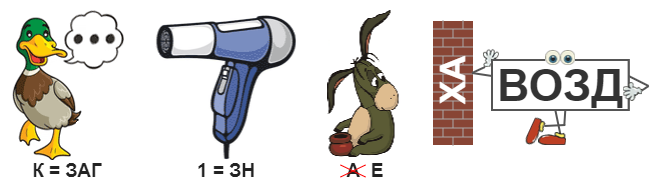 Загрязнение воздуха
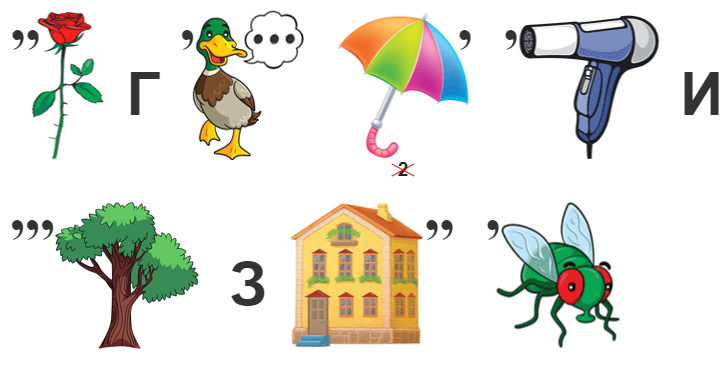 Попытка 2
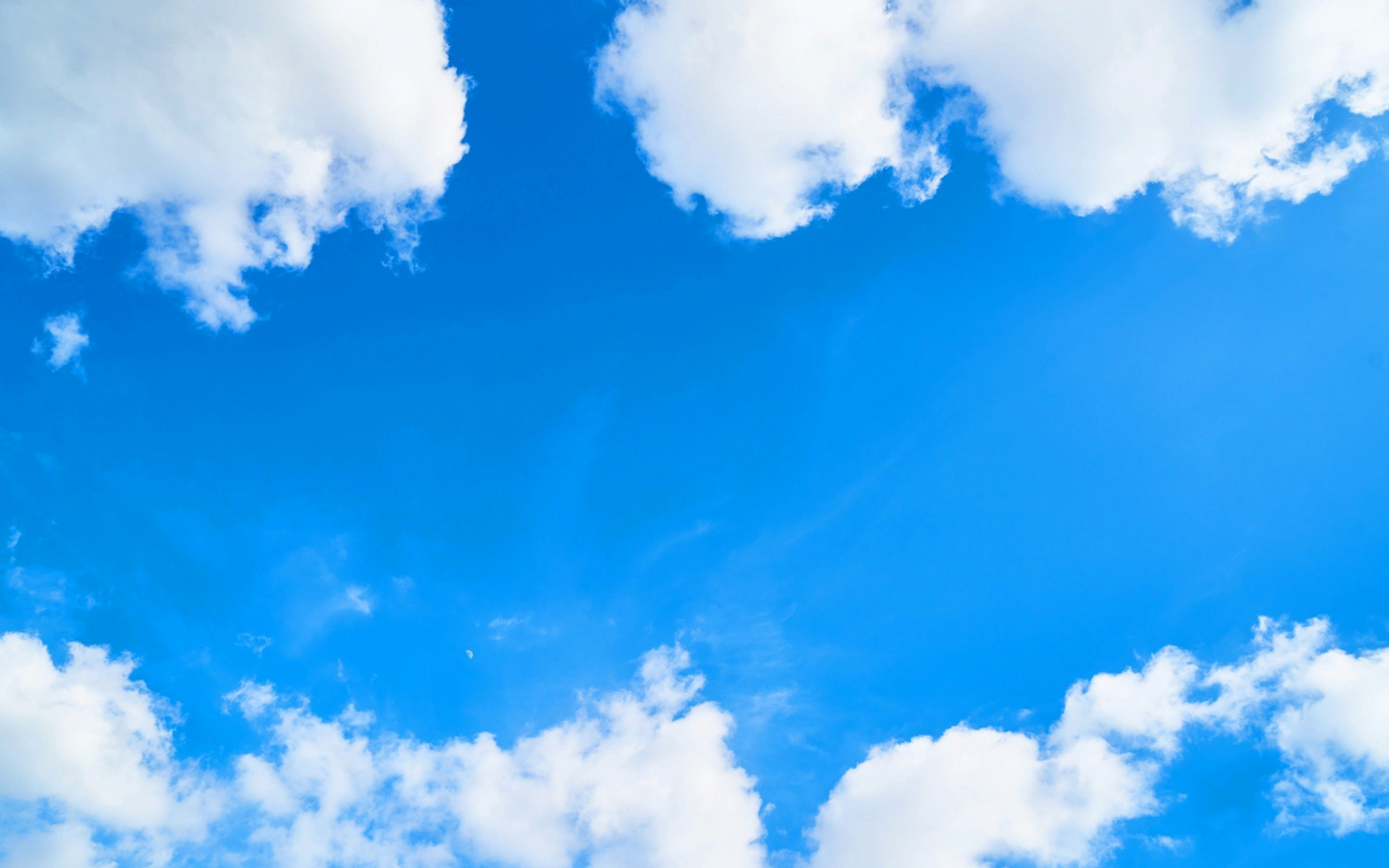 Экологические
 проблемы воздуха
Автор: Салимова Юлия Михайловна 
учитель биологии и химии 
МОУ «Дубская СОШ»
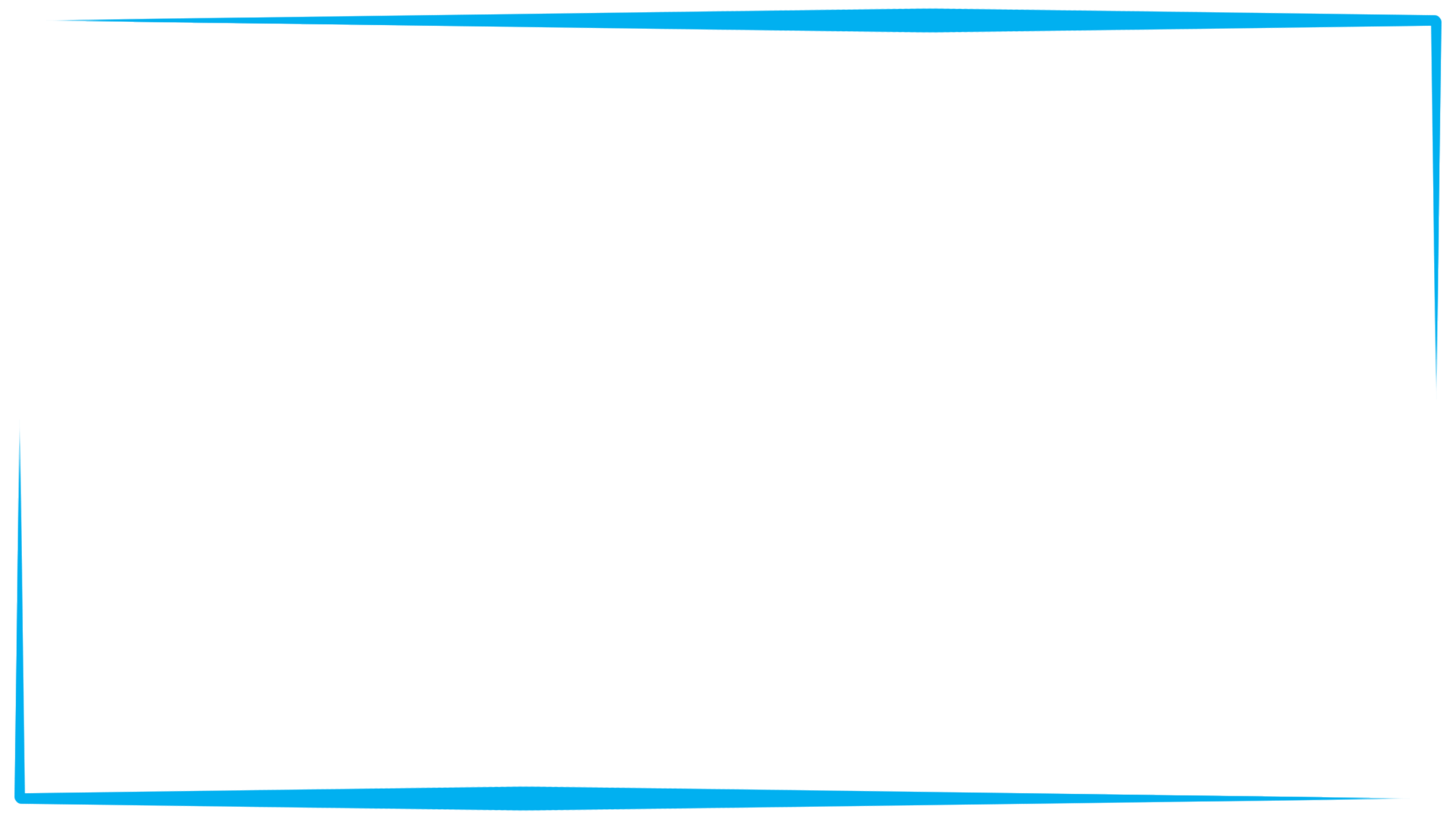 Воздух – это смесь газов, образующая земную атмосферу
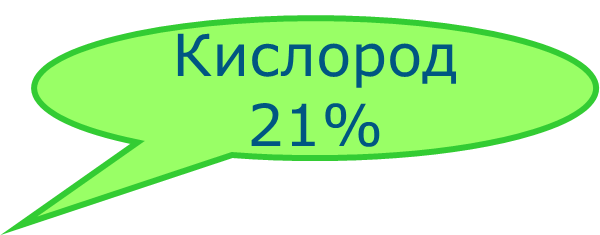 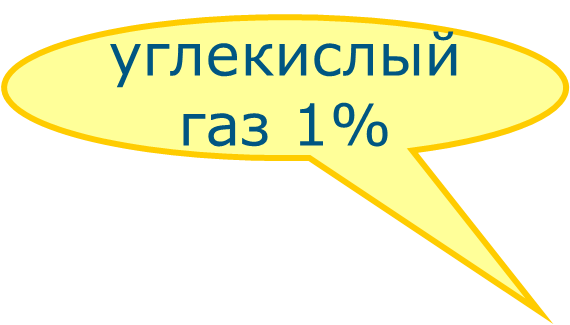 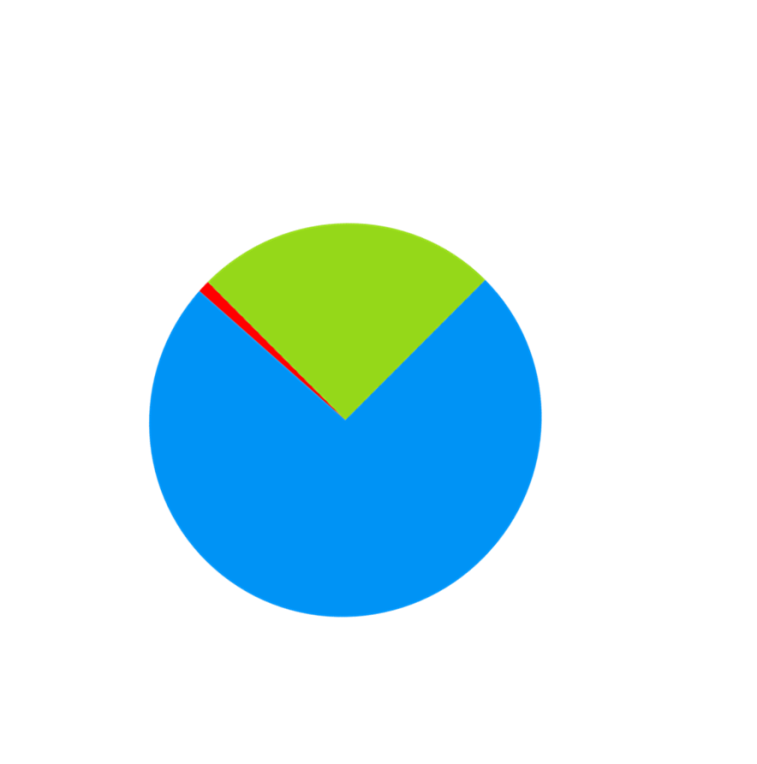 Загрязнение воздуха - это процесс, при котором токсичные вещества попадают в атмосферу планеты естественным или промышленным путём
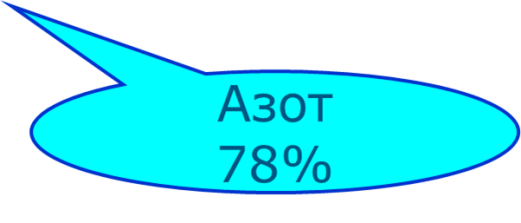 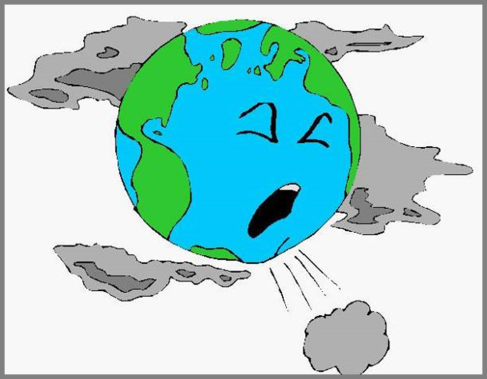 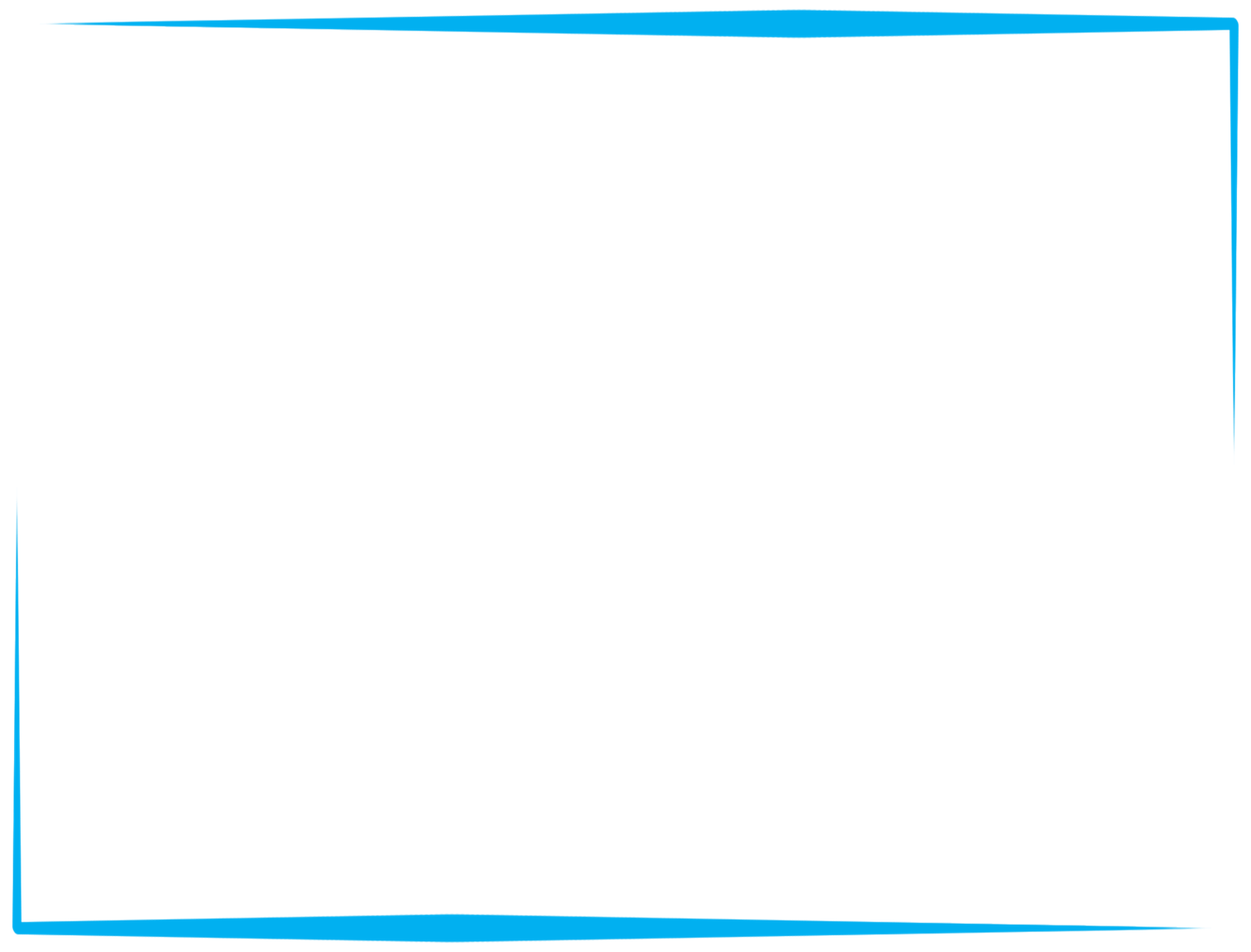 Виды загрязнений воздуха
Естественное
Искусственное
природа
Извержение вулканов
Песчаные бури
Лесные пожары
создают люди
 Выбросы от транспорта
Атомные и тепловые электростанции
Выбросы промышленных предприятий
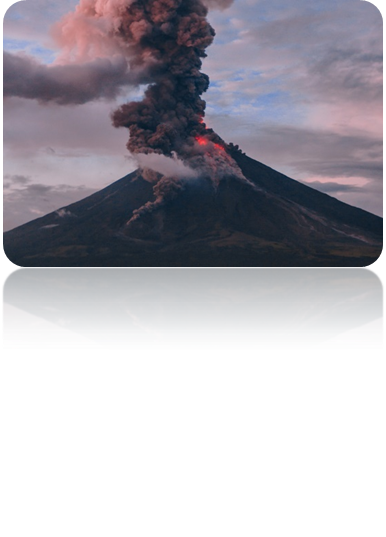 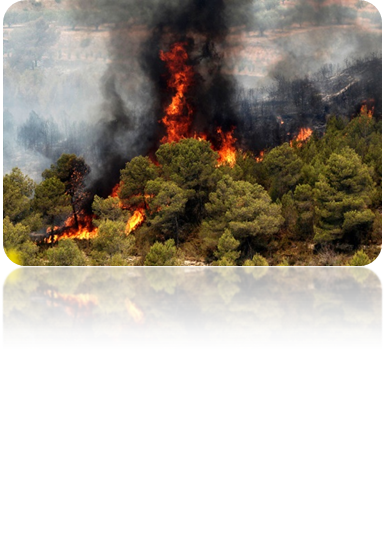 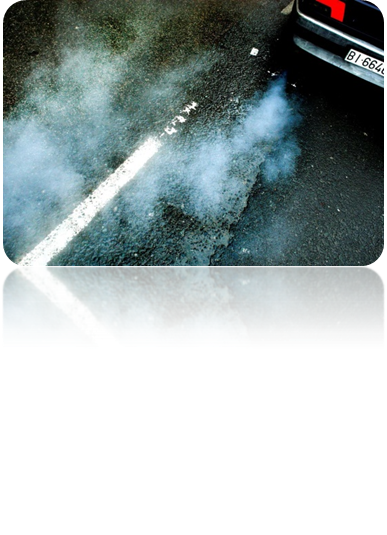 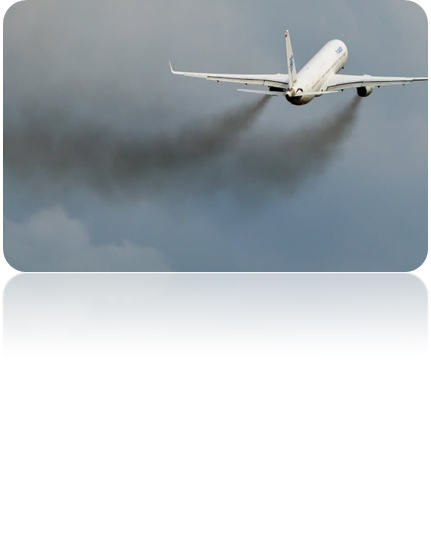 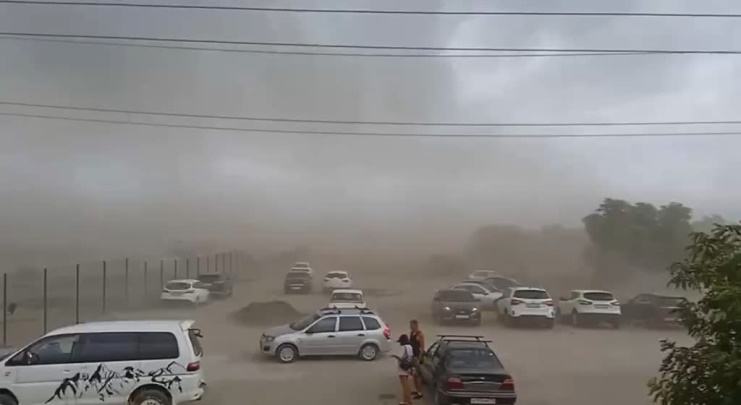 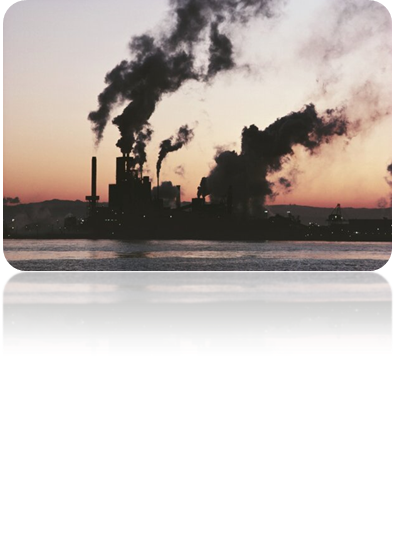 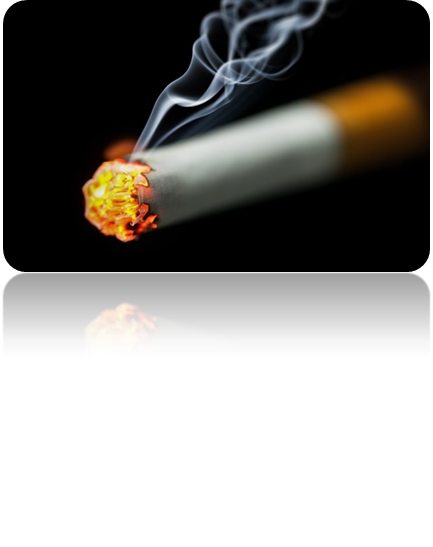 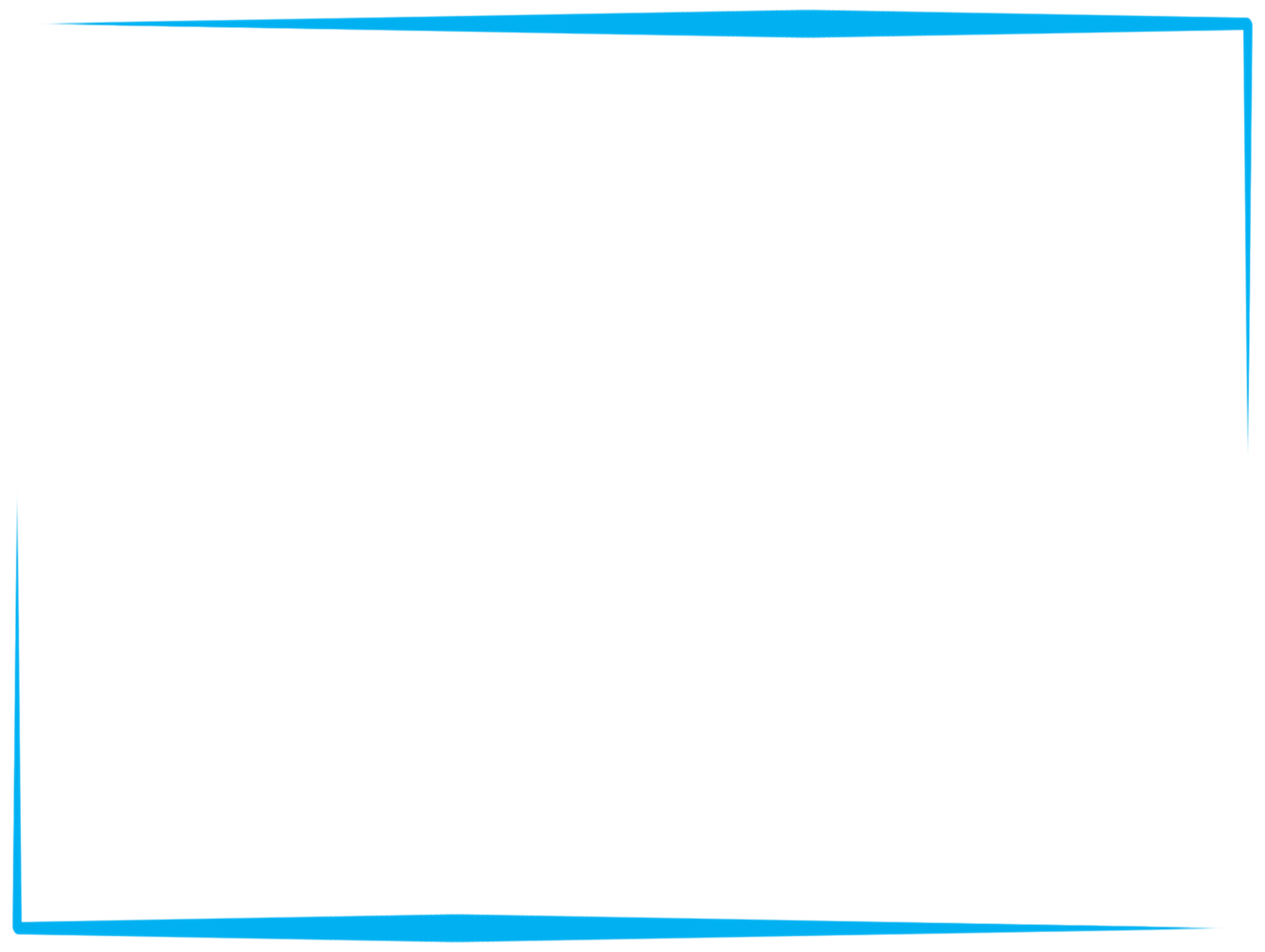 Естественное загрязнение
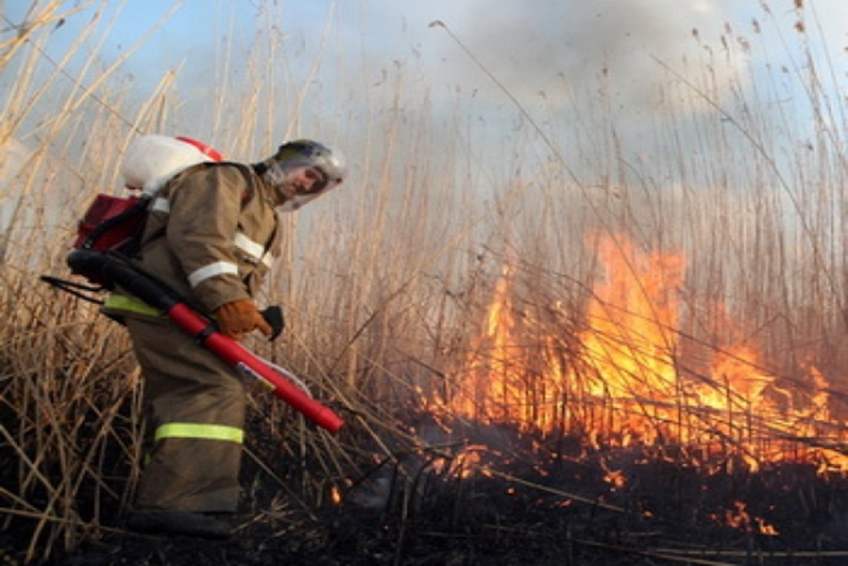 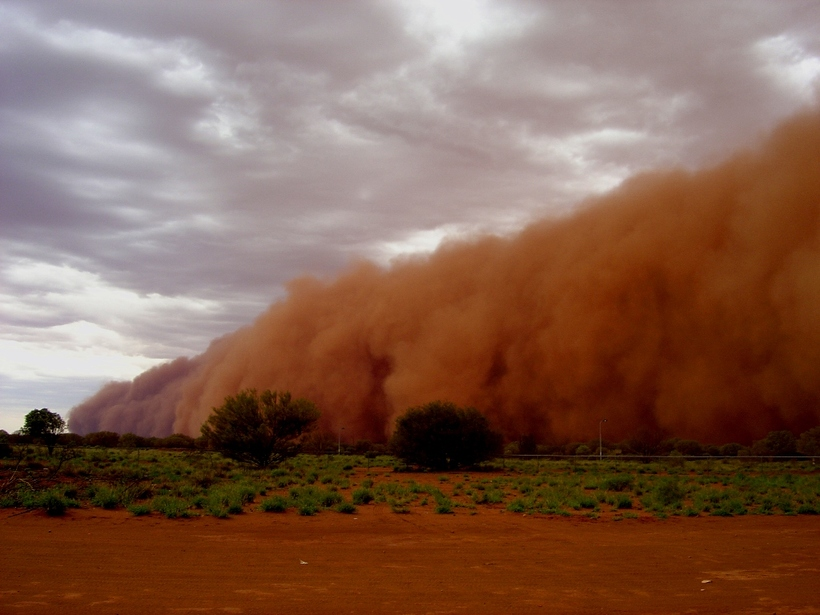 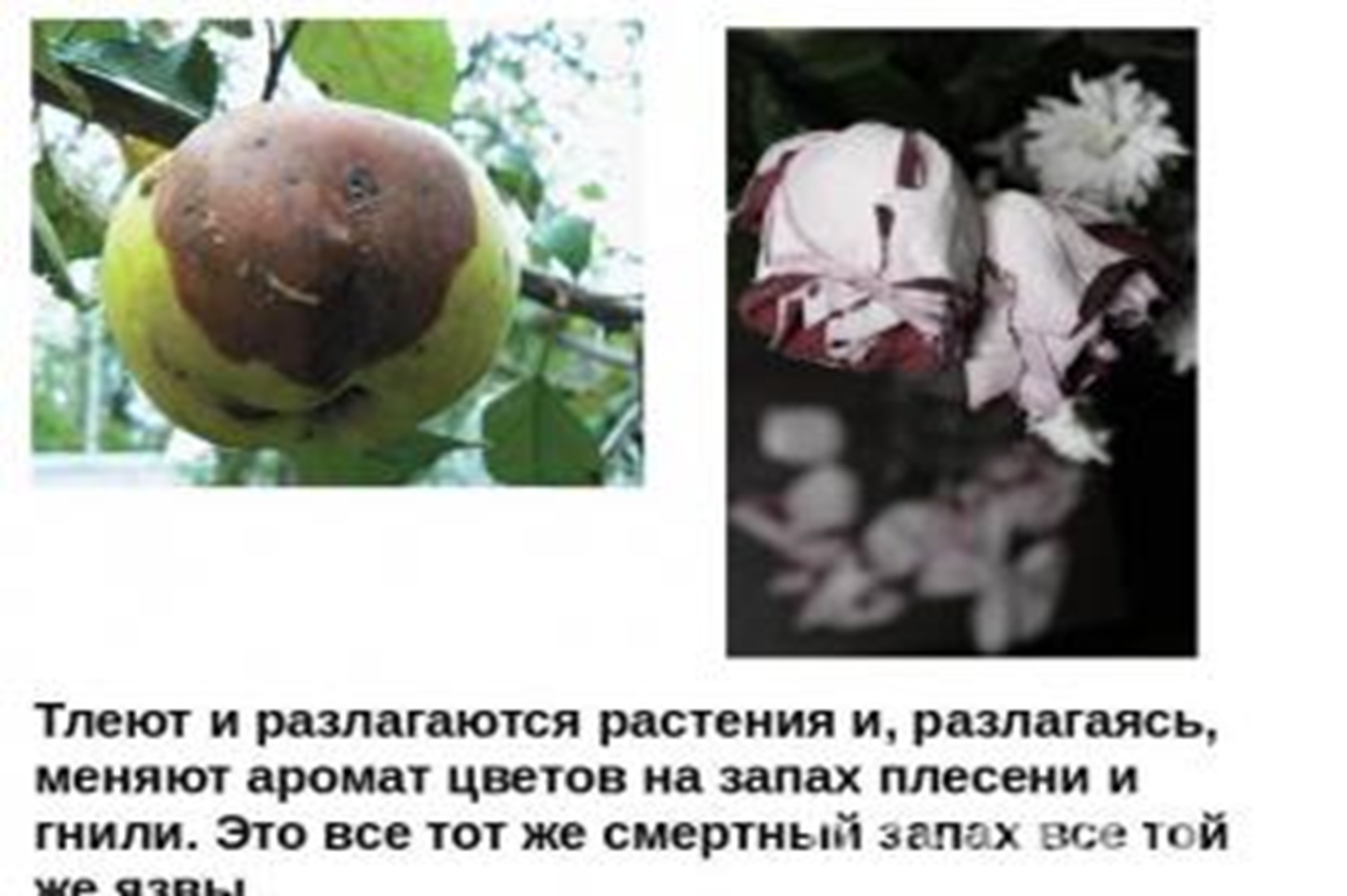 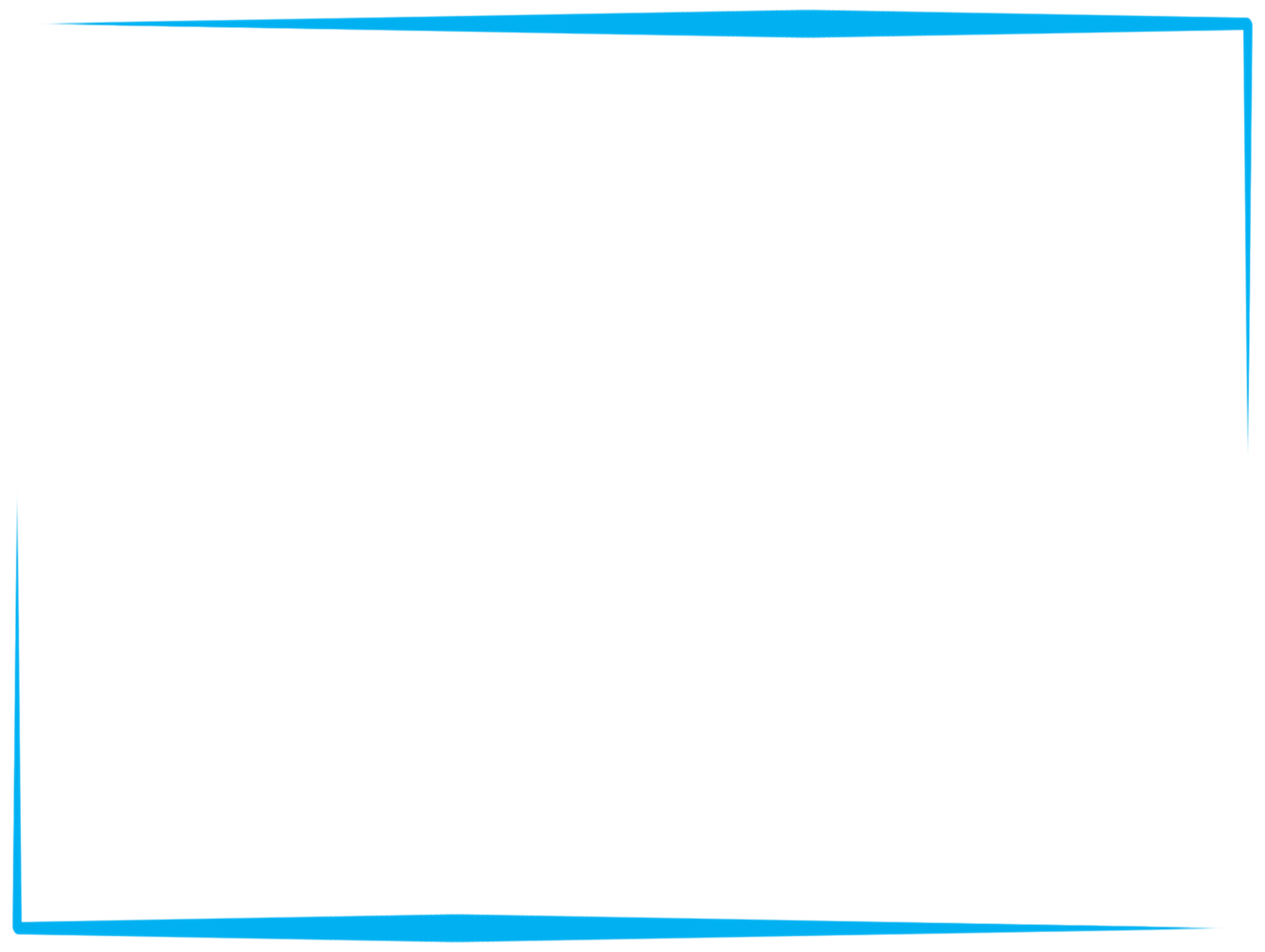 Искусственное загрязнение
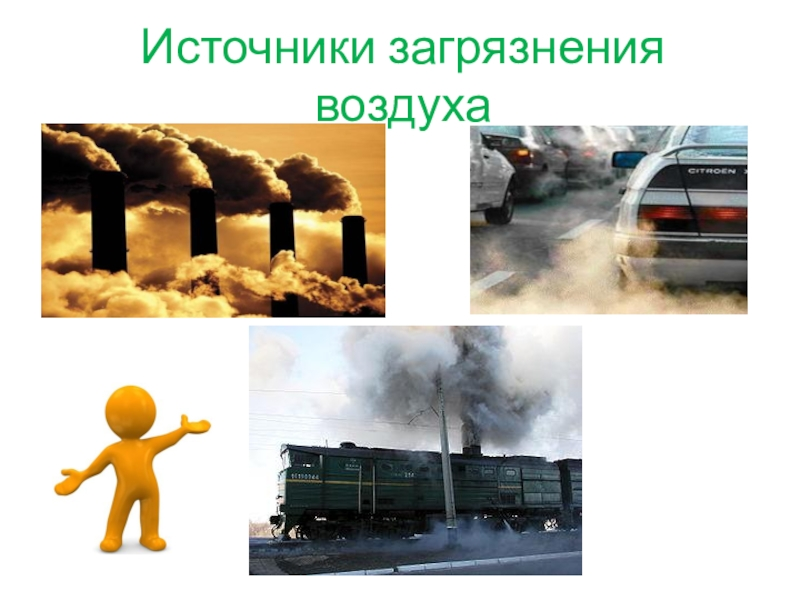 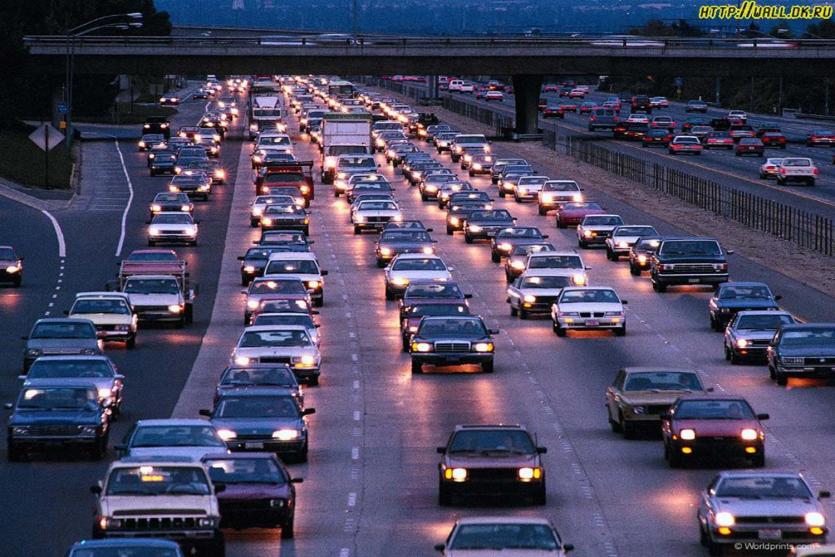 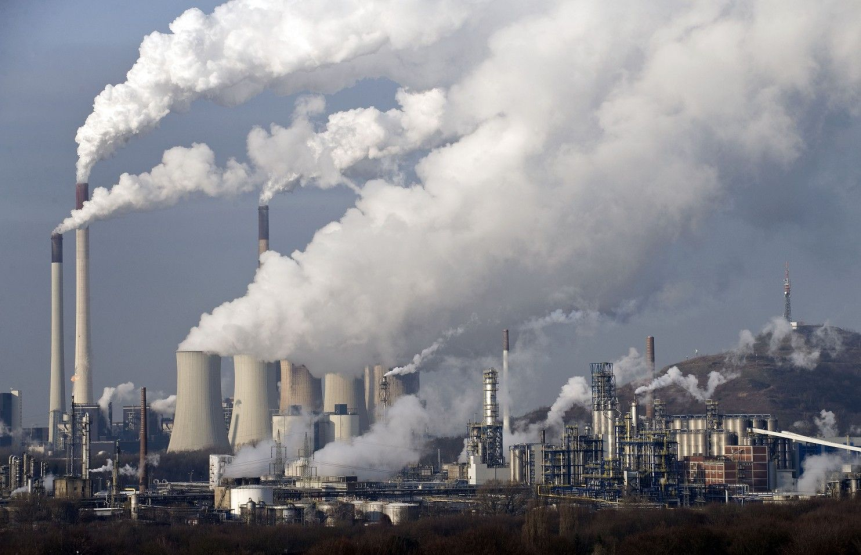 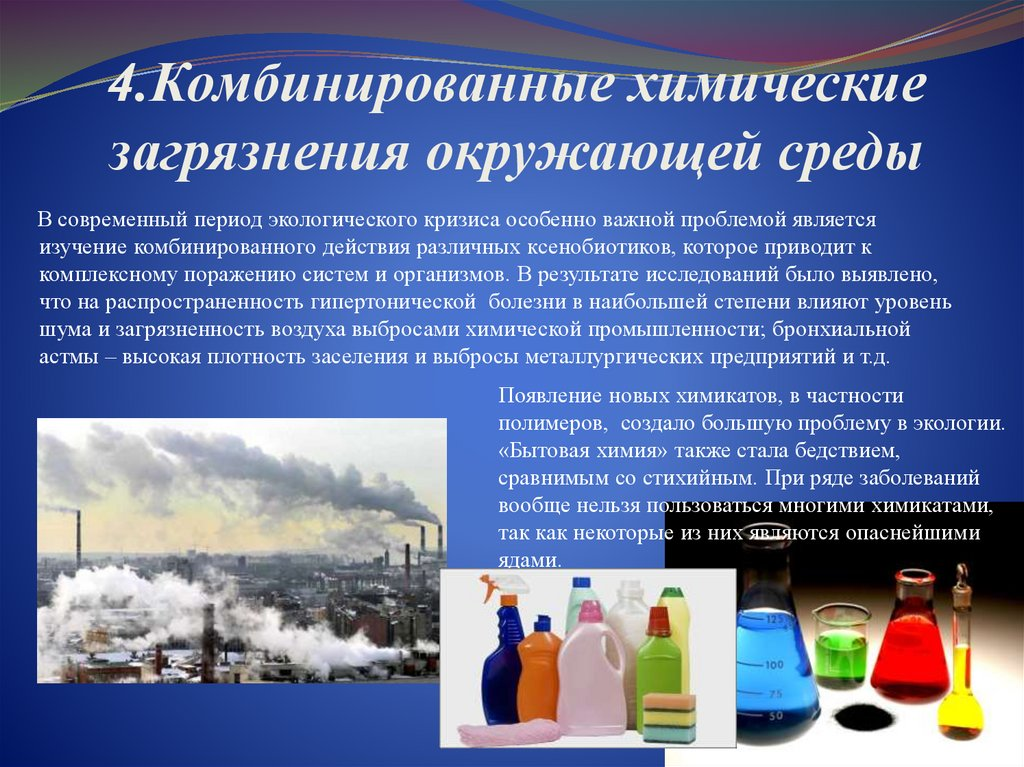 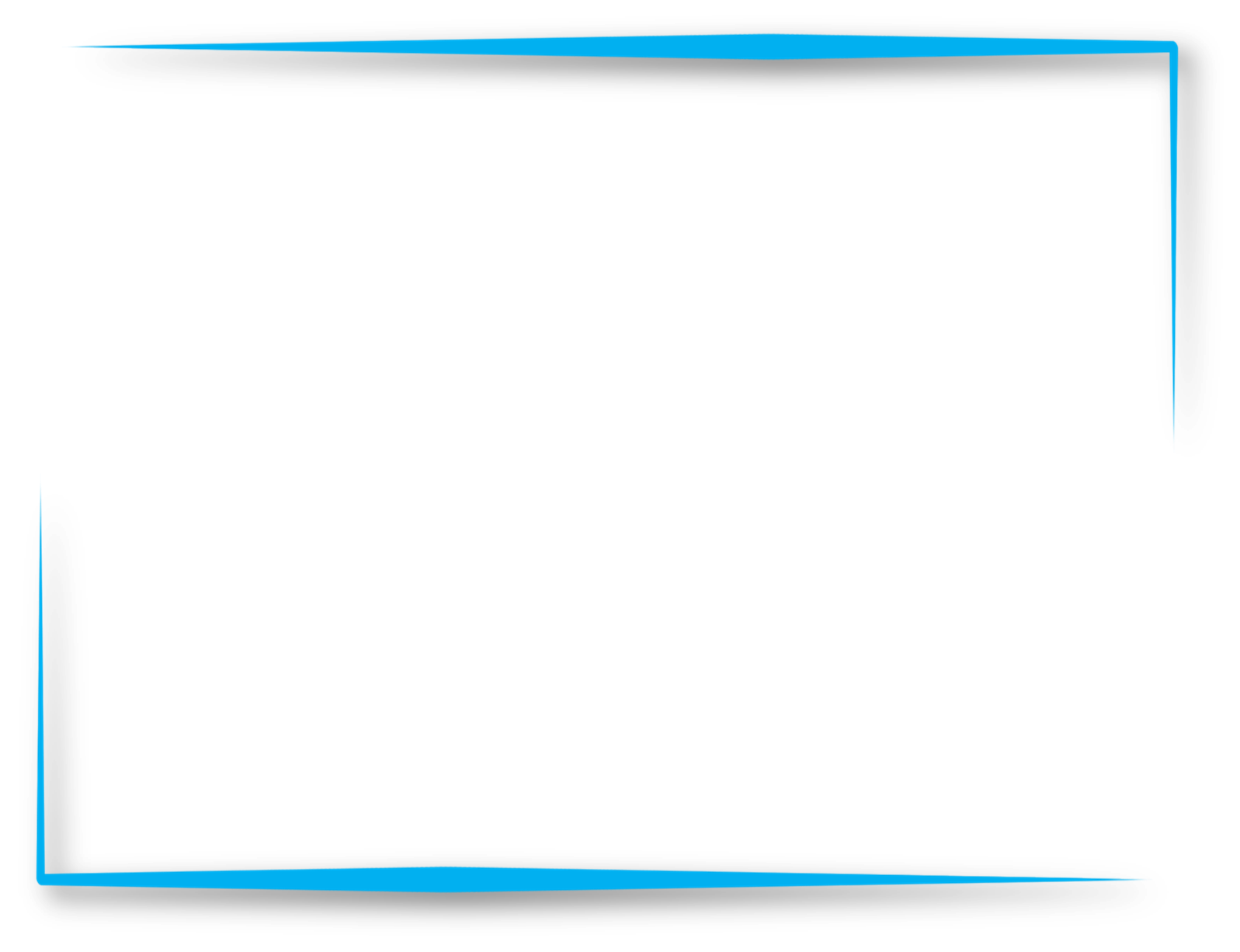 Радиоактивное загрязнение атмосферы
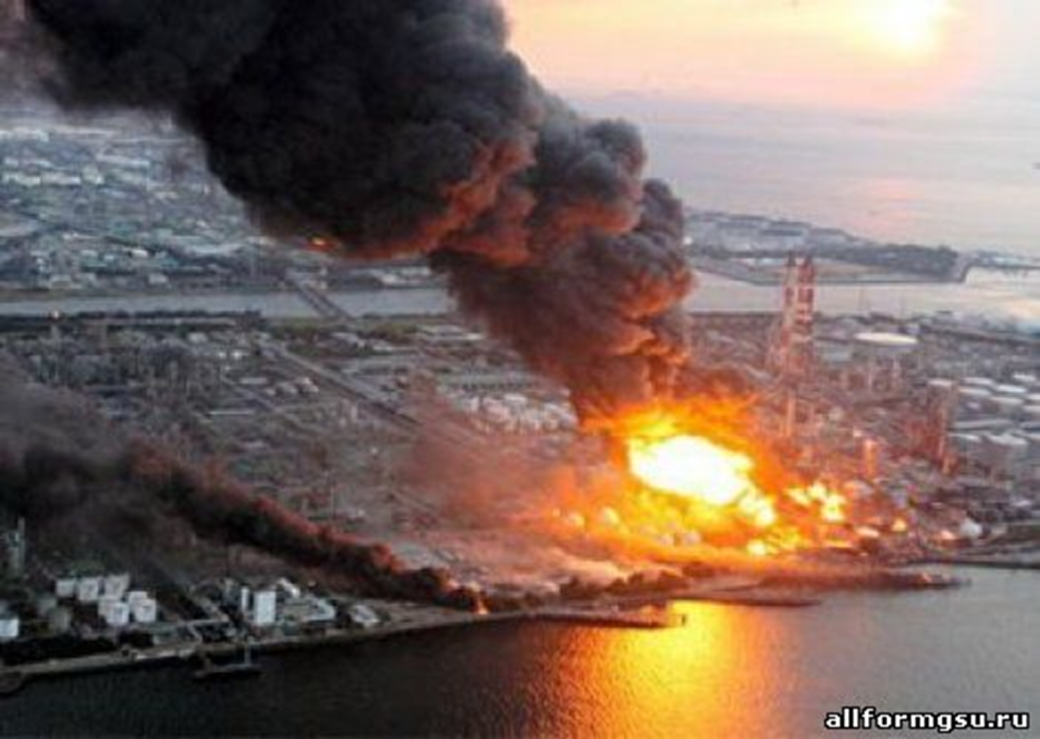 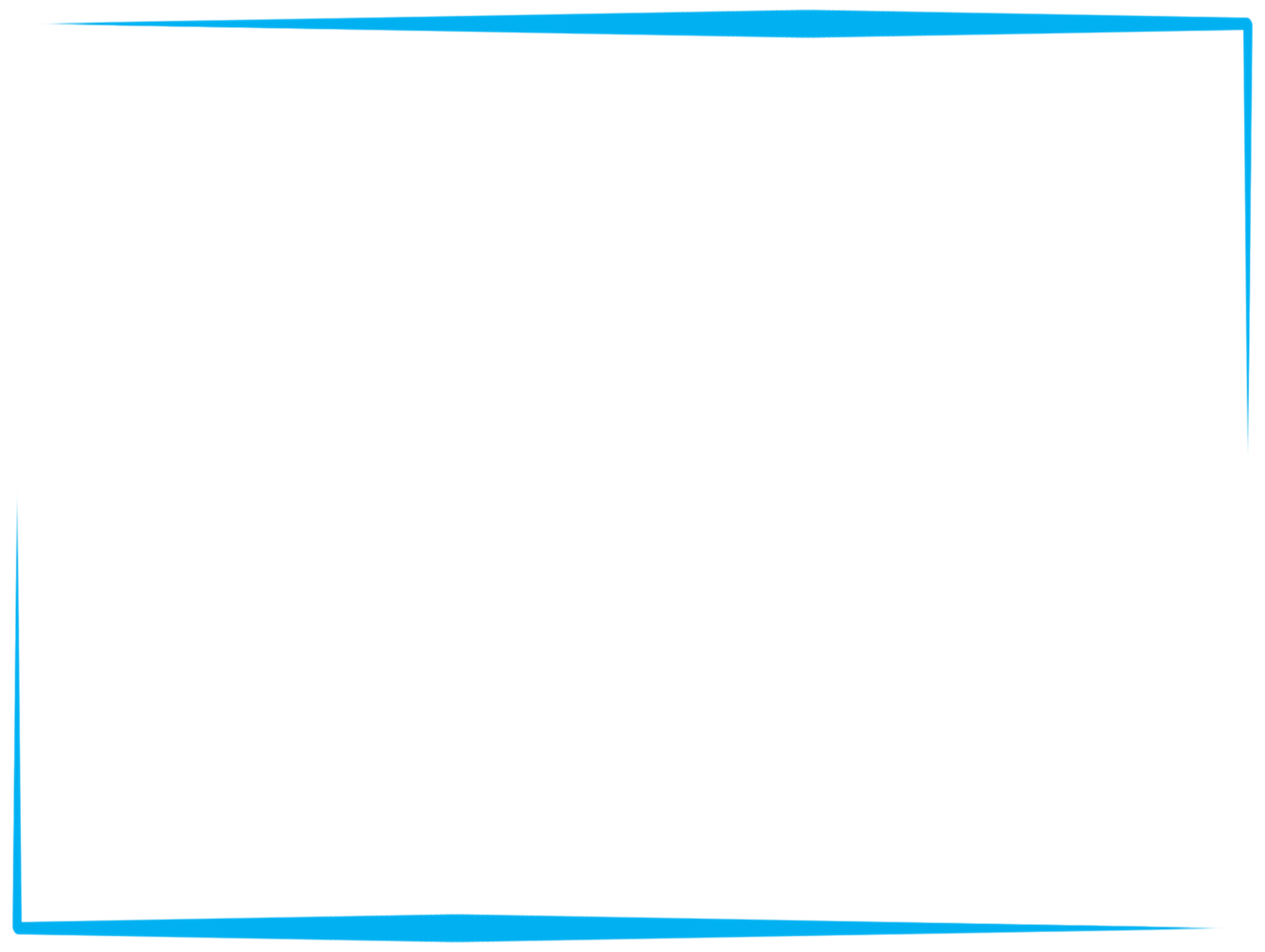 Парниковый
эффект
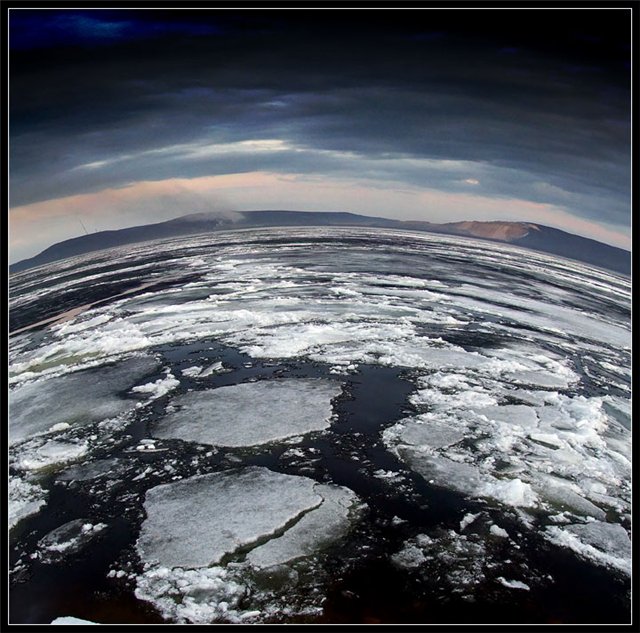 Повышение температуры на Земле в результате 
Чрезмерного попадания в атмосферу ряда газов, особенного углекислого
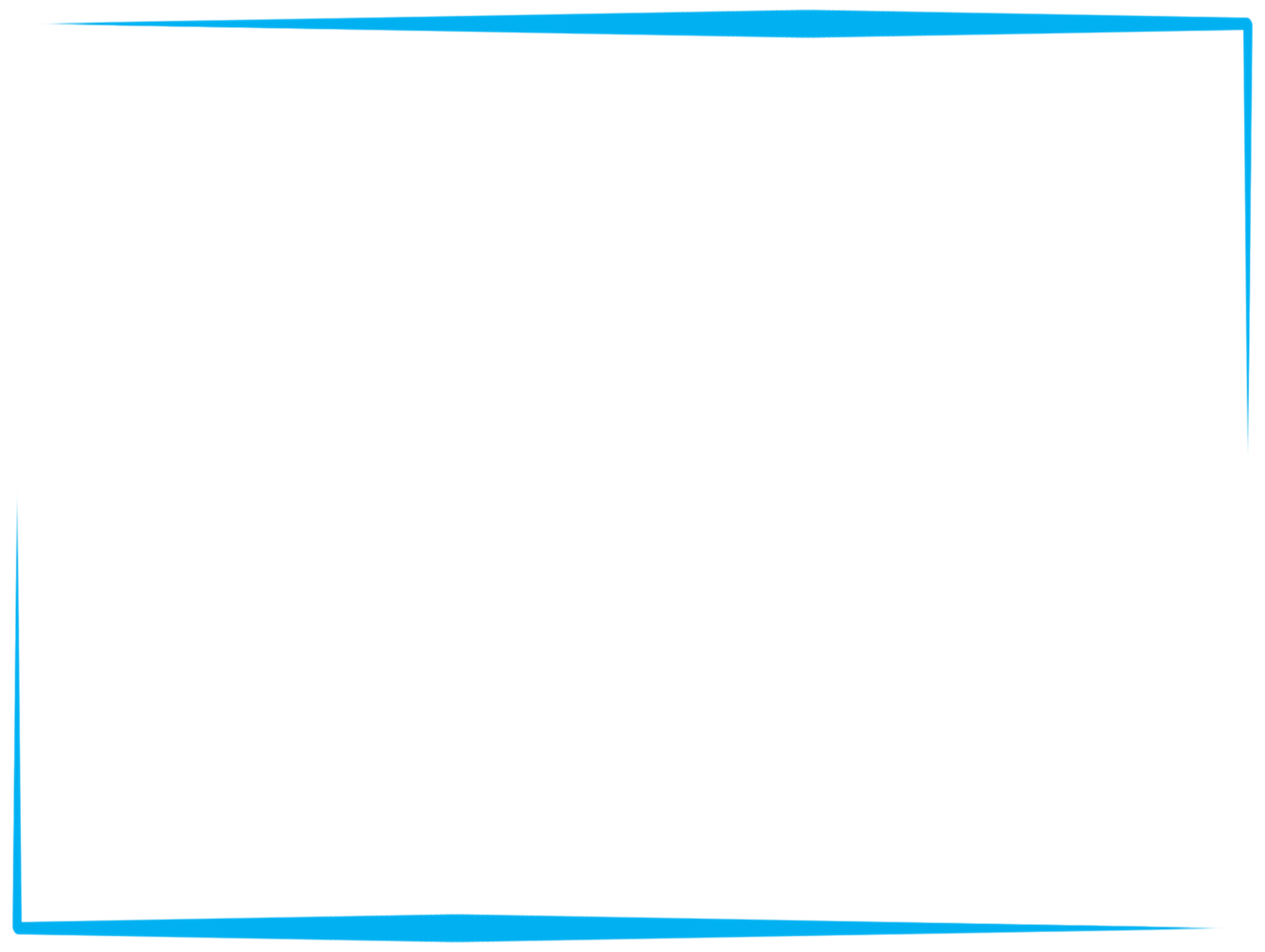 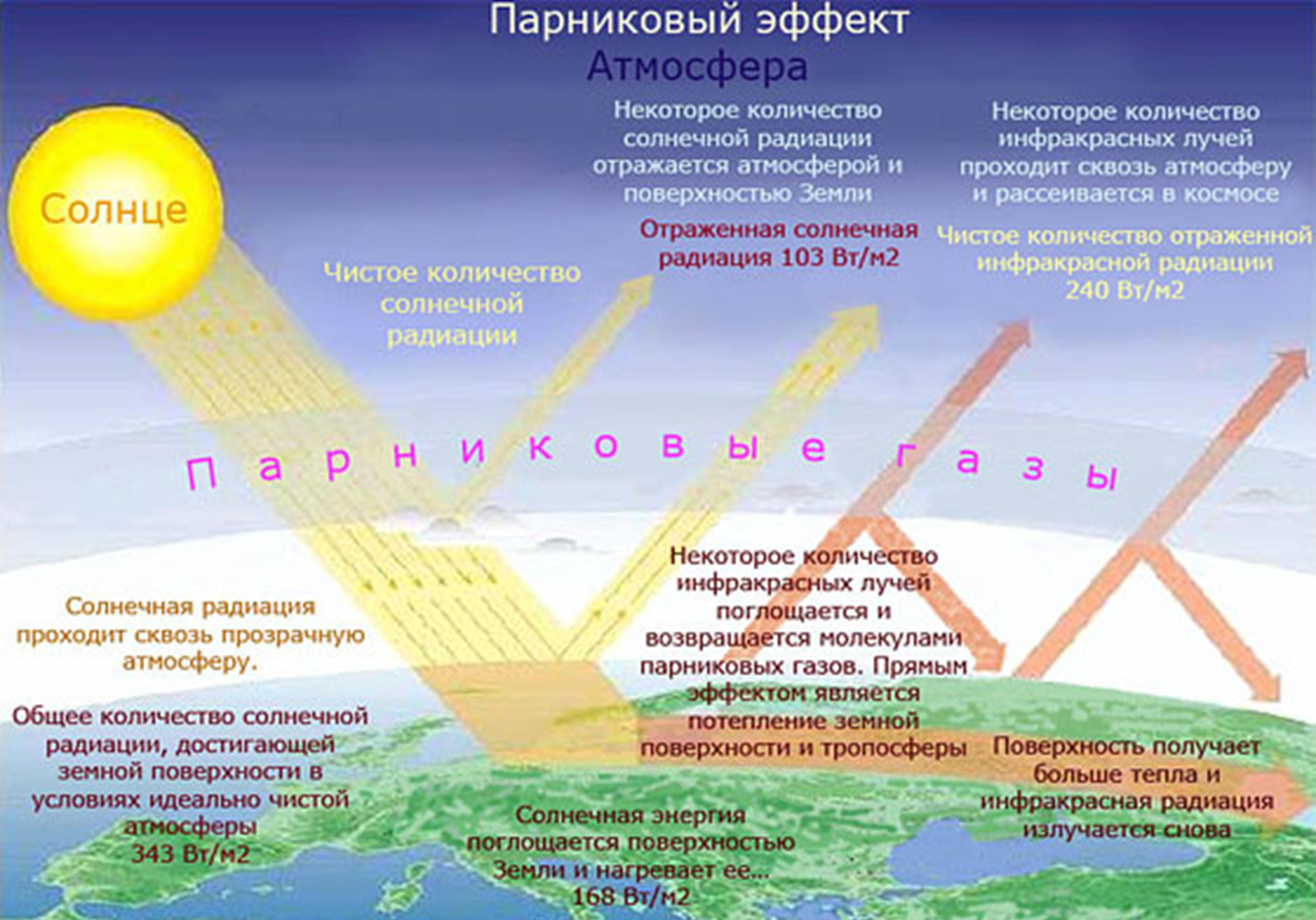 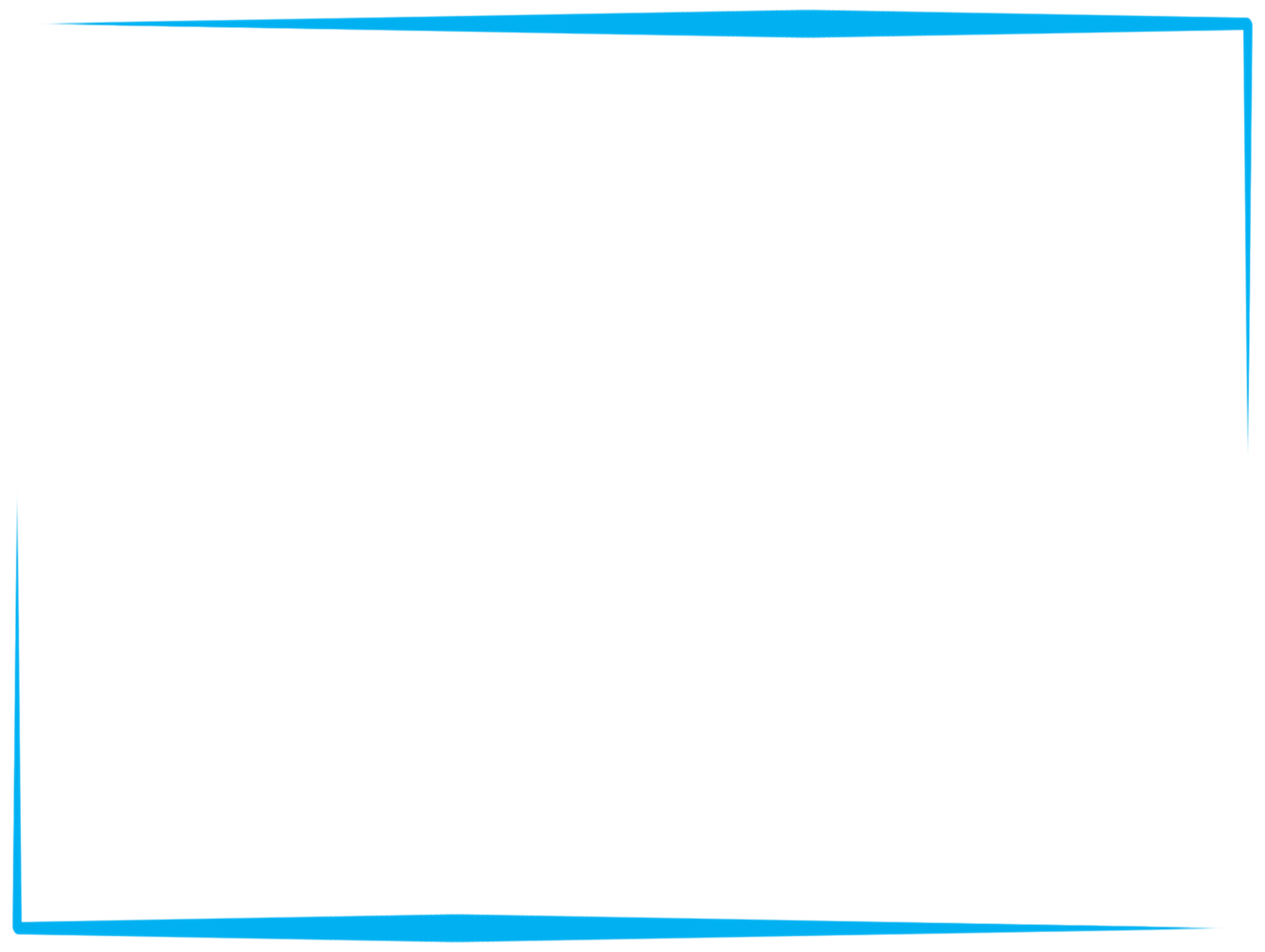 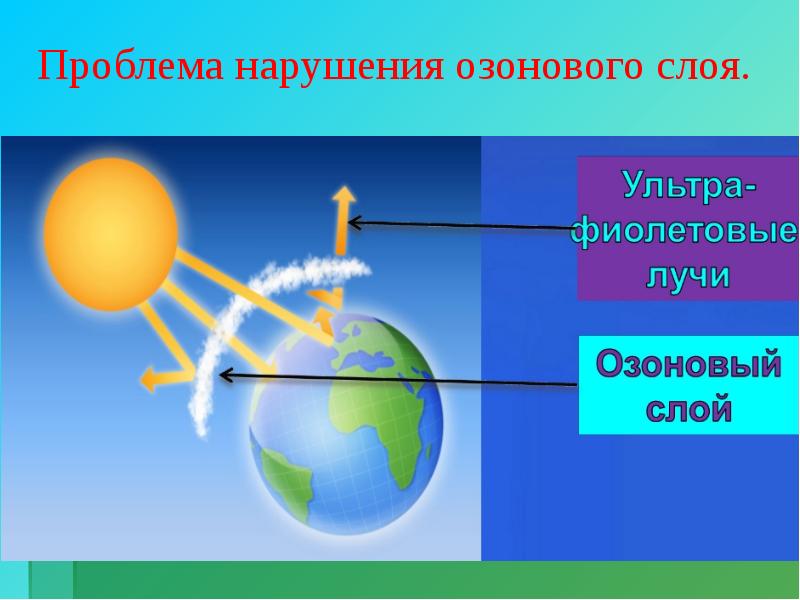 Озоновые
дыры
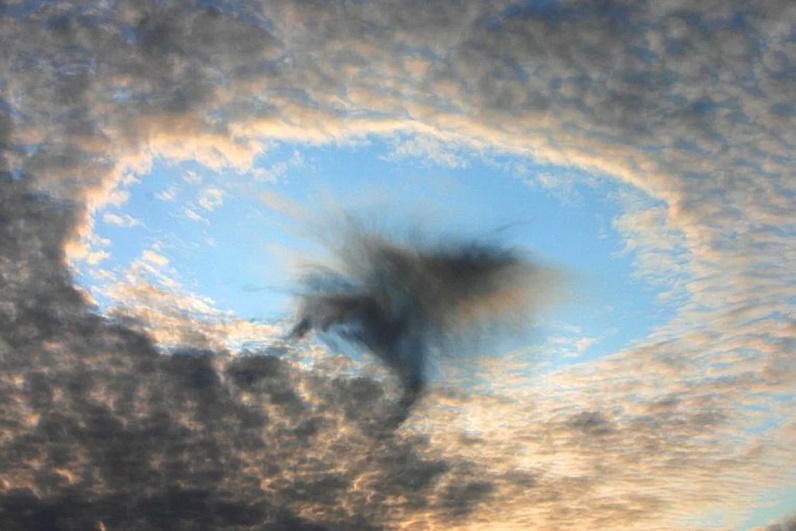 Следствием разрушения озонового слоя являются озоновые дыры
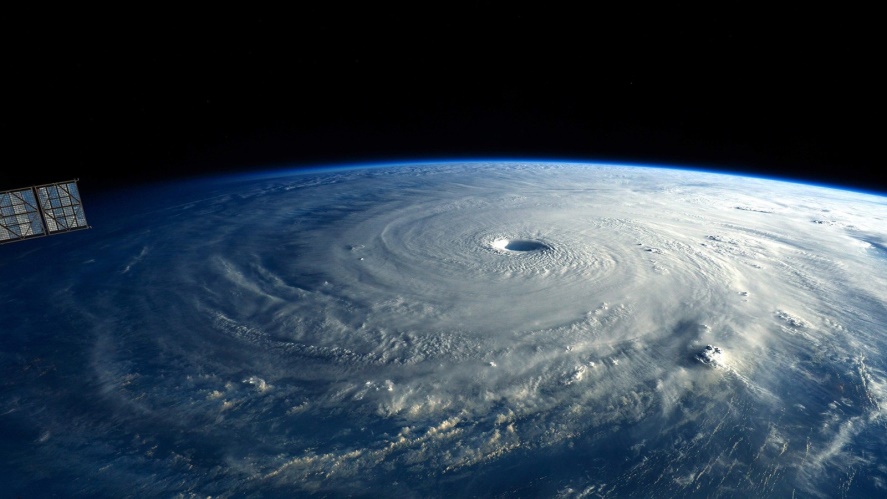 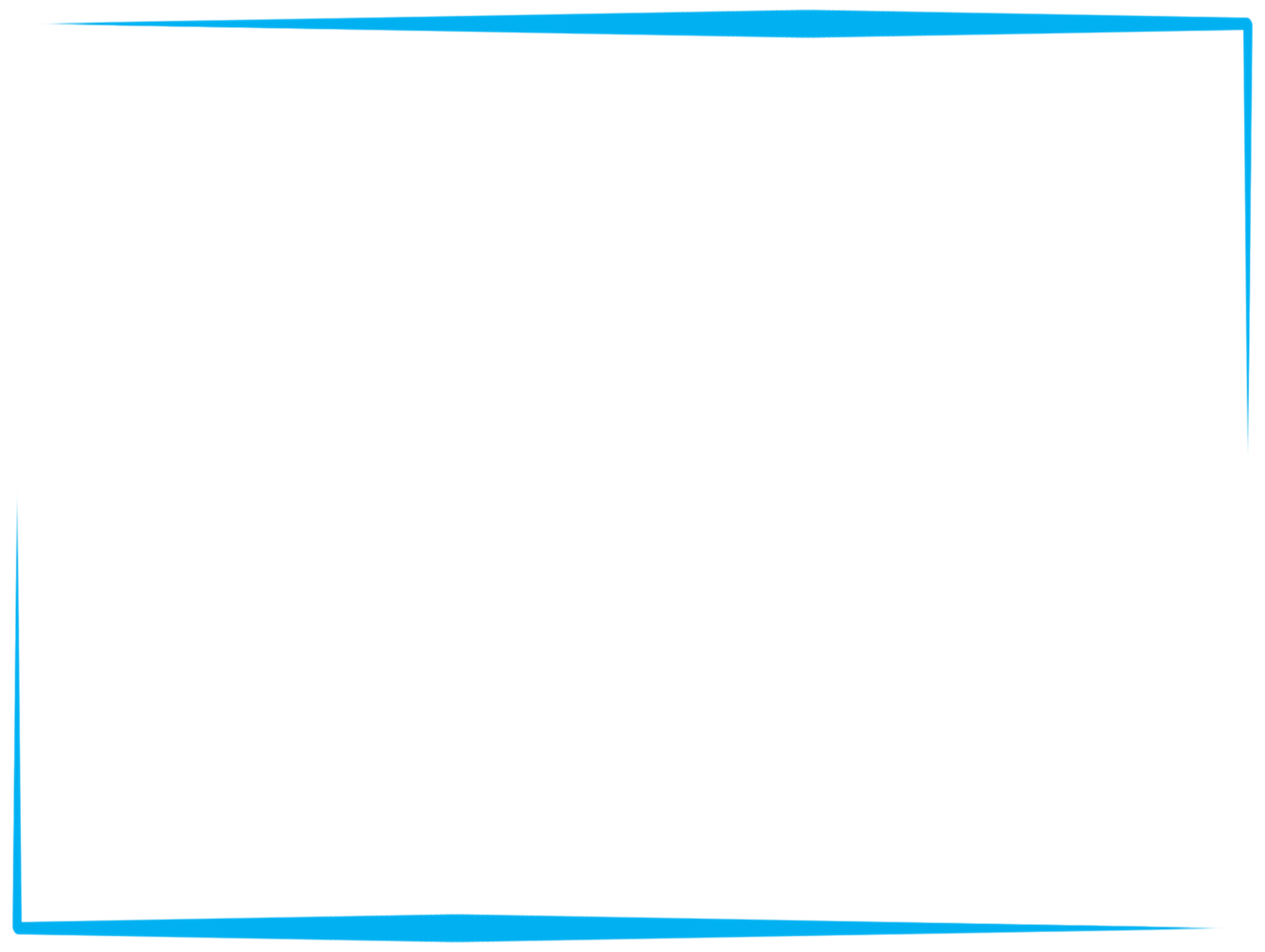 ТЫ и Я 
разрушаем озоновый слой
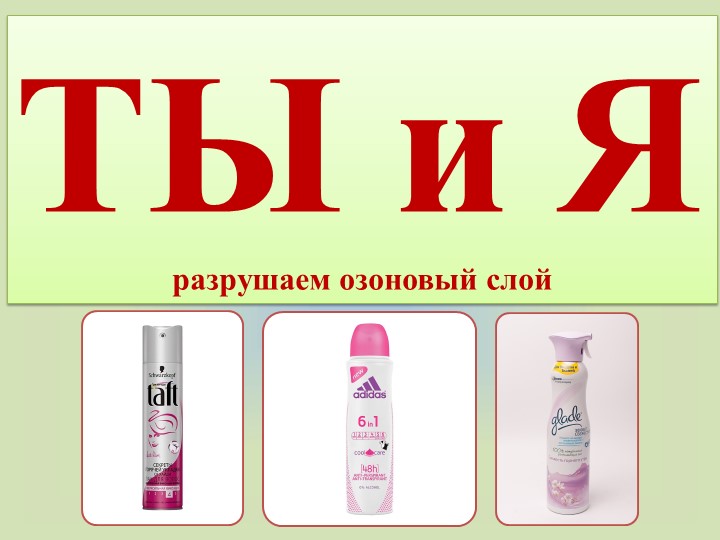 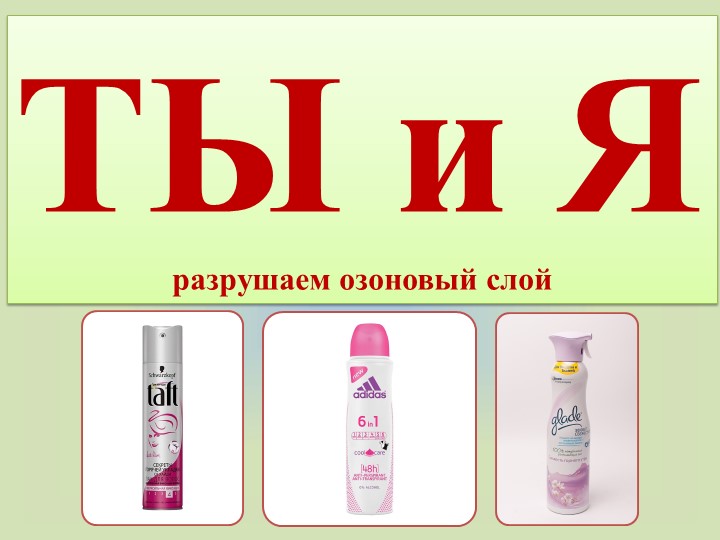 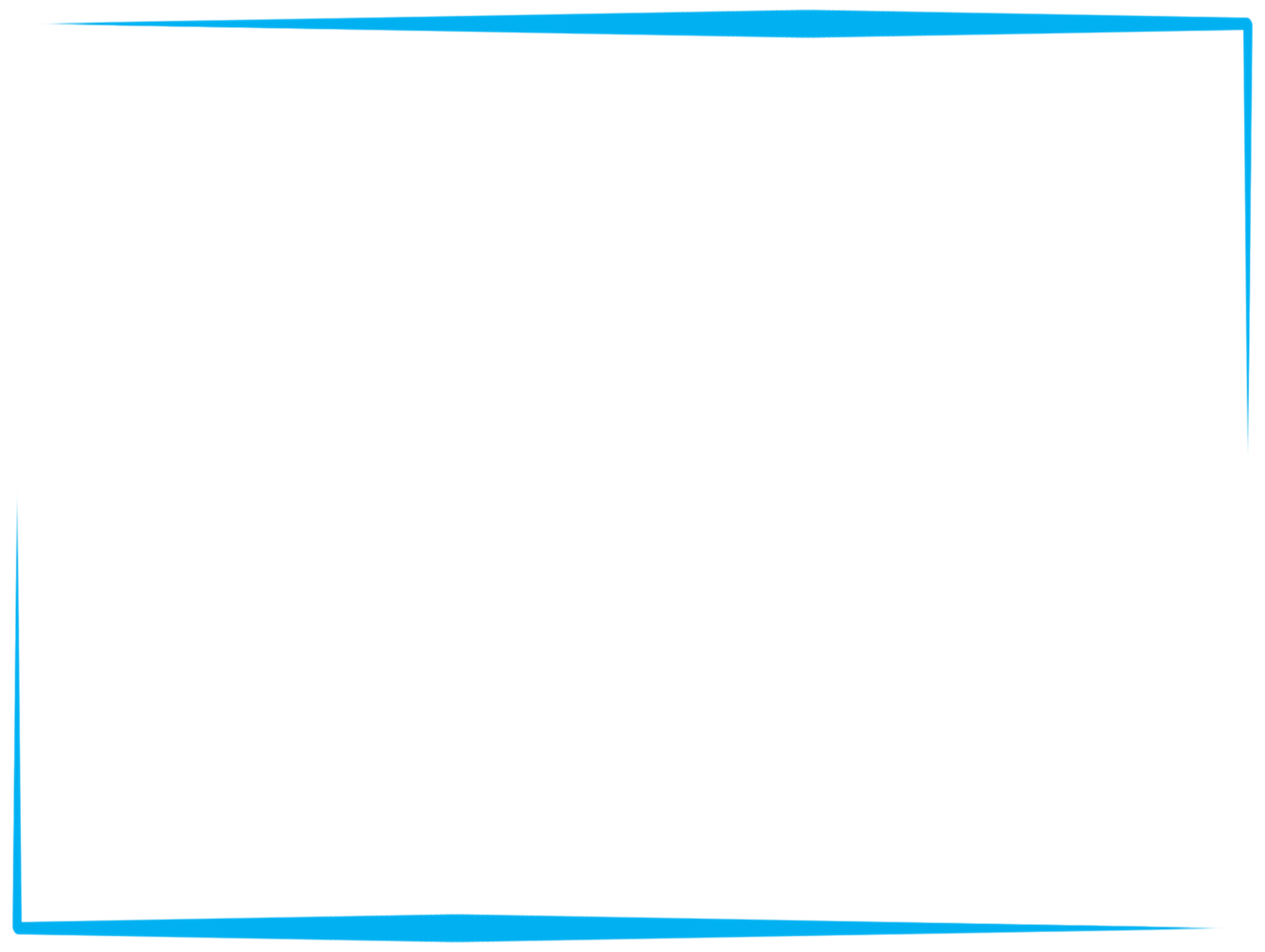 Кислотные дожди
Какие могут быть последствия?
- гибель флоры и фауны в водоемах
- гибель лесов
- люди, пьющие воду или принимающие  в пищу рыбу с высоким содержанием вредных веществ, могут приобрести серьезные заболевания.
- понижение плодородия почвы
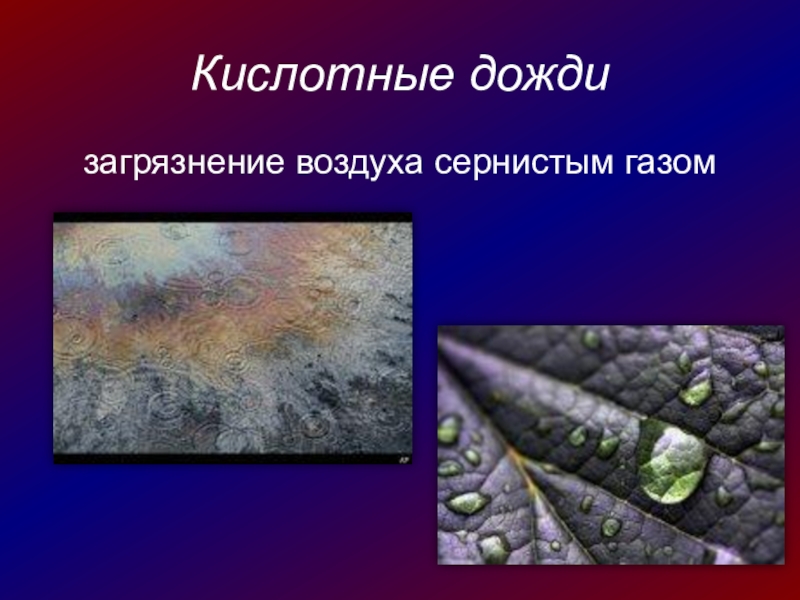 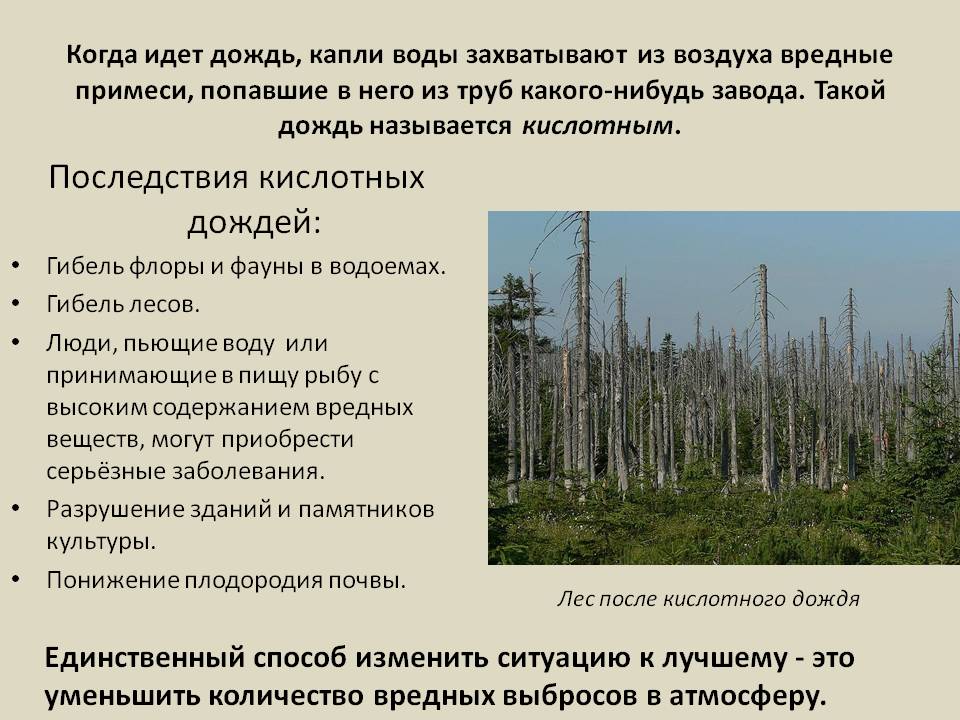 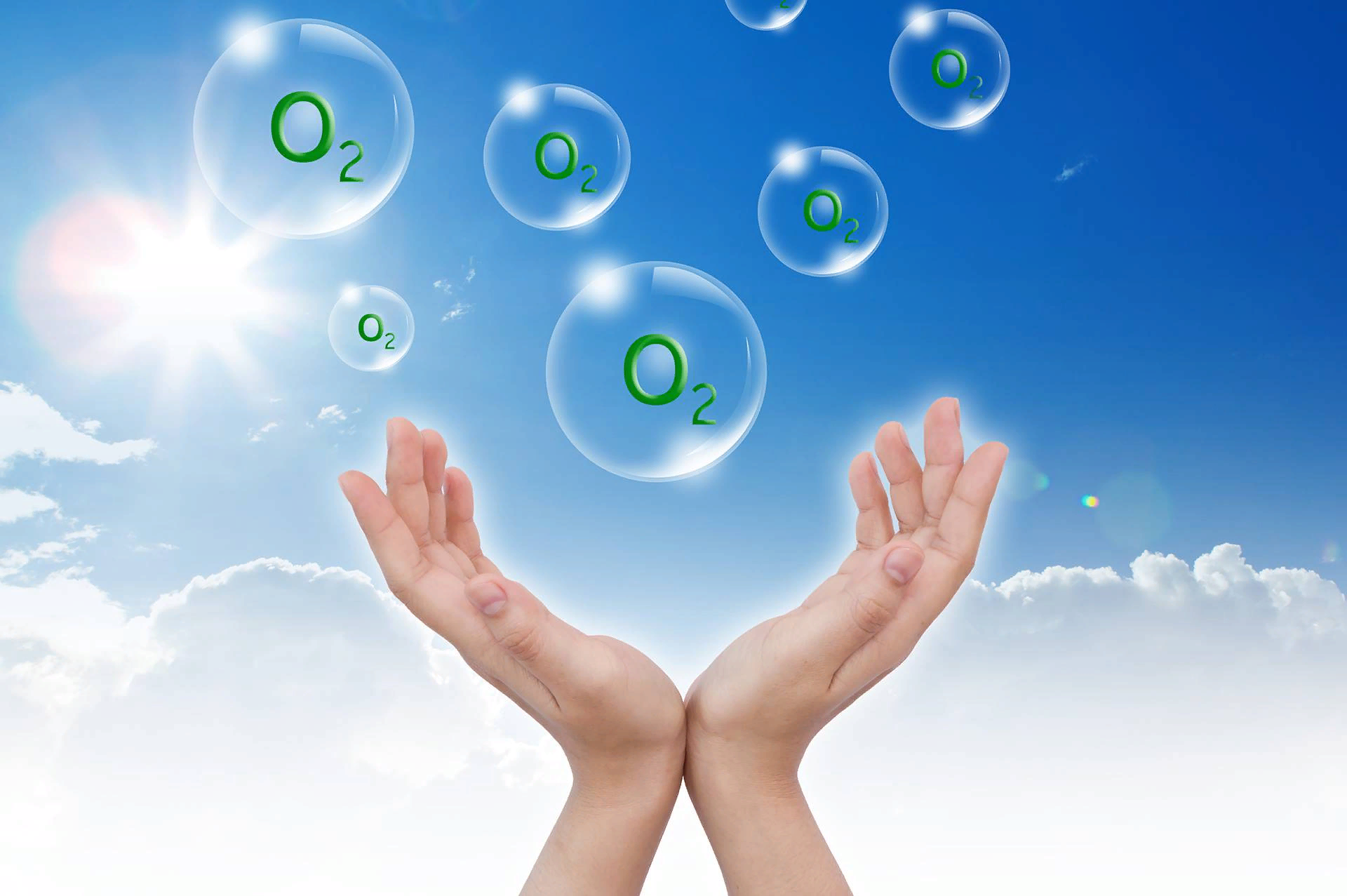 Как защитить воздух?
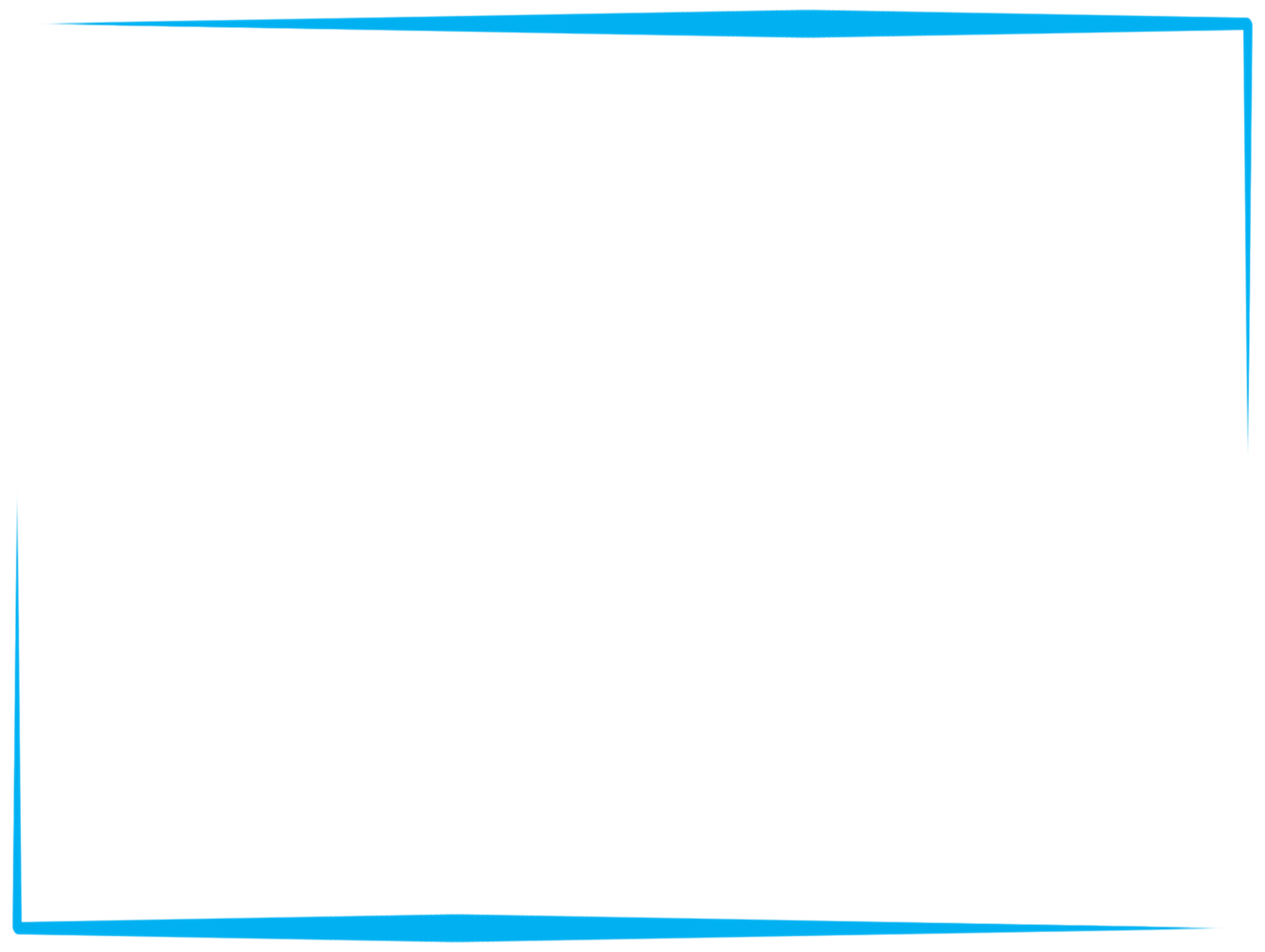 Как защитить воздух?
Использовать общественный транспорт
(чем реже мы пользуемся личным автомобилем, тем меньше продуктов горения попадет в атмосферу);
Сажайте деревья
(даже одно дерево поможет легче дышать, а целый сад сможет очистить огромное количество токсичного воздуха);
Выключайте свет
(это тоже повлияет на снижение загрязнения воздуха);
Используйте бумагу с двух сторон
(неэкономное использование бумаги - это не только вырубка лесов, но и токсичное производство);
Покупайте вещи, сделанные из переработанных материалов
(это позволит снизить потребность в новом сырье для производства новых предметов);
Избегайте использование полиэтиленовых пакетов
(они загрязняют атмосферу и содержат токсичные вещества).
1. Для атмосферы вреден избыток:
1)Кислорода
2) Углекислого газа
2. Избыток углекислого газа приводит:
1) К потеплению климата
2) Ухудшению состояния здоровья человека и животных
3) Все ответы правильные
4) Правильных ответов нет
3. Озоновый экран – это:
1)Часть атмосферы
2) Часть биосферы
3) Часть гидросферы
4. Фреоны содержатся:
1)В дезодорантах
2) В древесине
3) В стекле
5. Сильнее всего атмосферу загрязняют:
3) Автомобиль
2) Электричка
1) Трамвай
6. Смог – это:
1) Полезная часть атмосферы
2)  Смесь кислорода и воды
3) Смесь частиц копоти и капелек воды
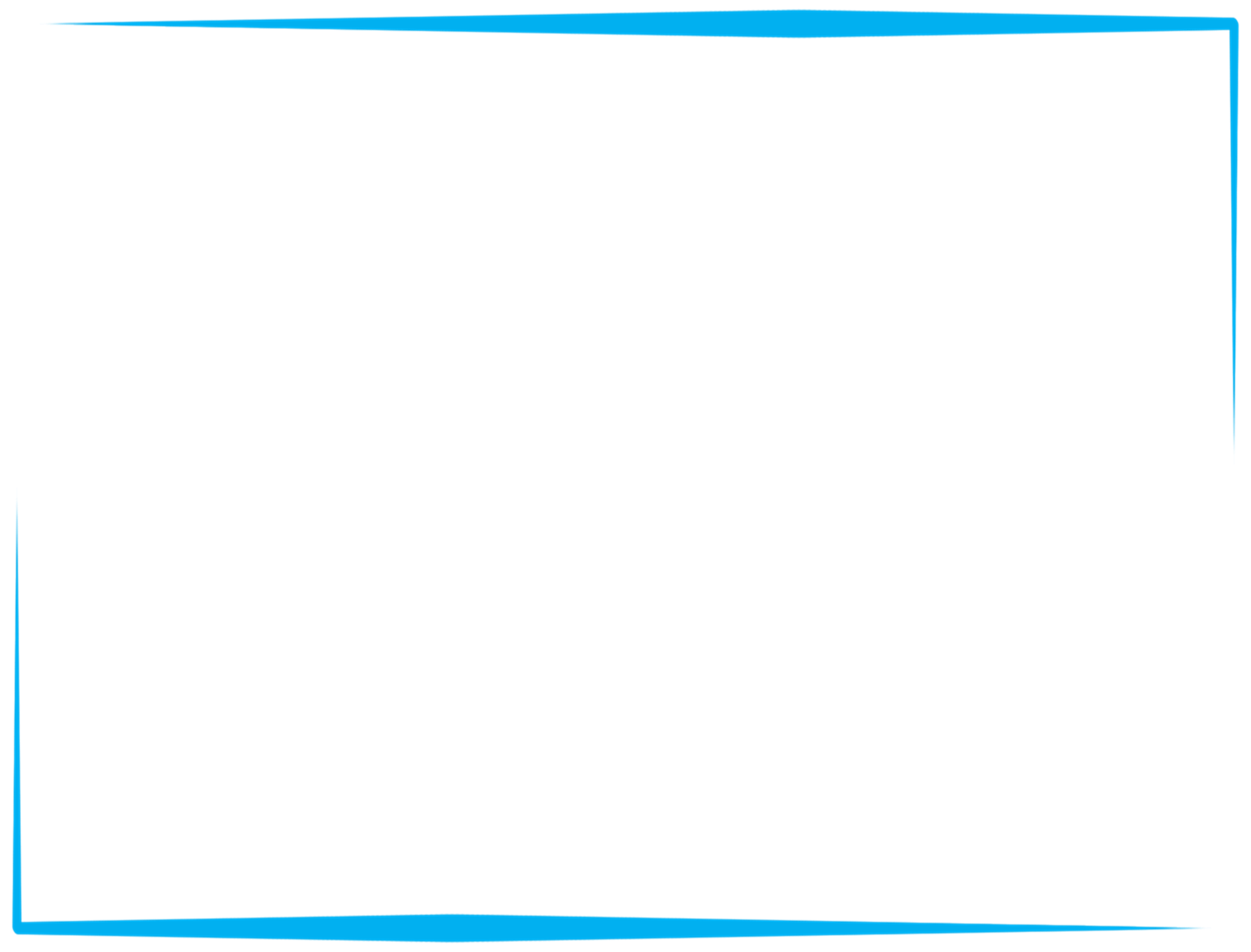 Берегите и охраняйте воздух!
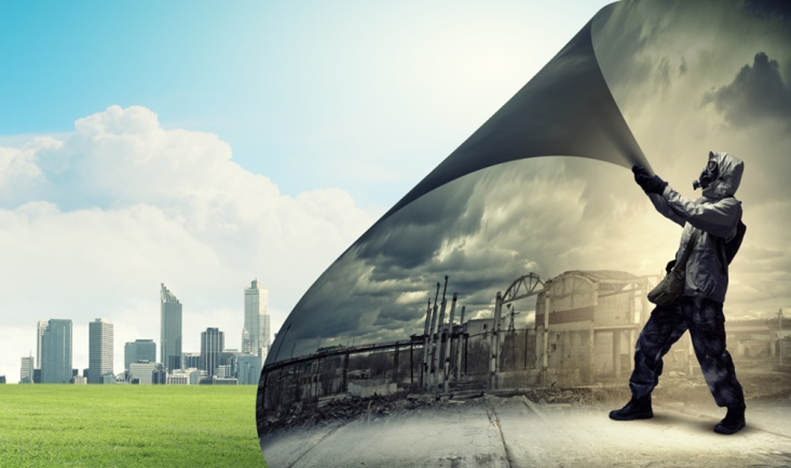 Давайте бережно относится к планете на которой мы живем!